Презентация к уроку технология в 6 классепо теме: «Техника безопасности на уроках технологии»
Авторы материала:
Нагорная Анастасия Анатольевна 
учитель технологии первой 
квалификационной категории 
ГБОУ «Школа-интернат для детей
 с нарушениями зрения»  
г. Абакана, Республики Хакасия

г. Абакан, 2018г.
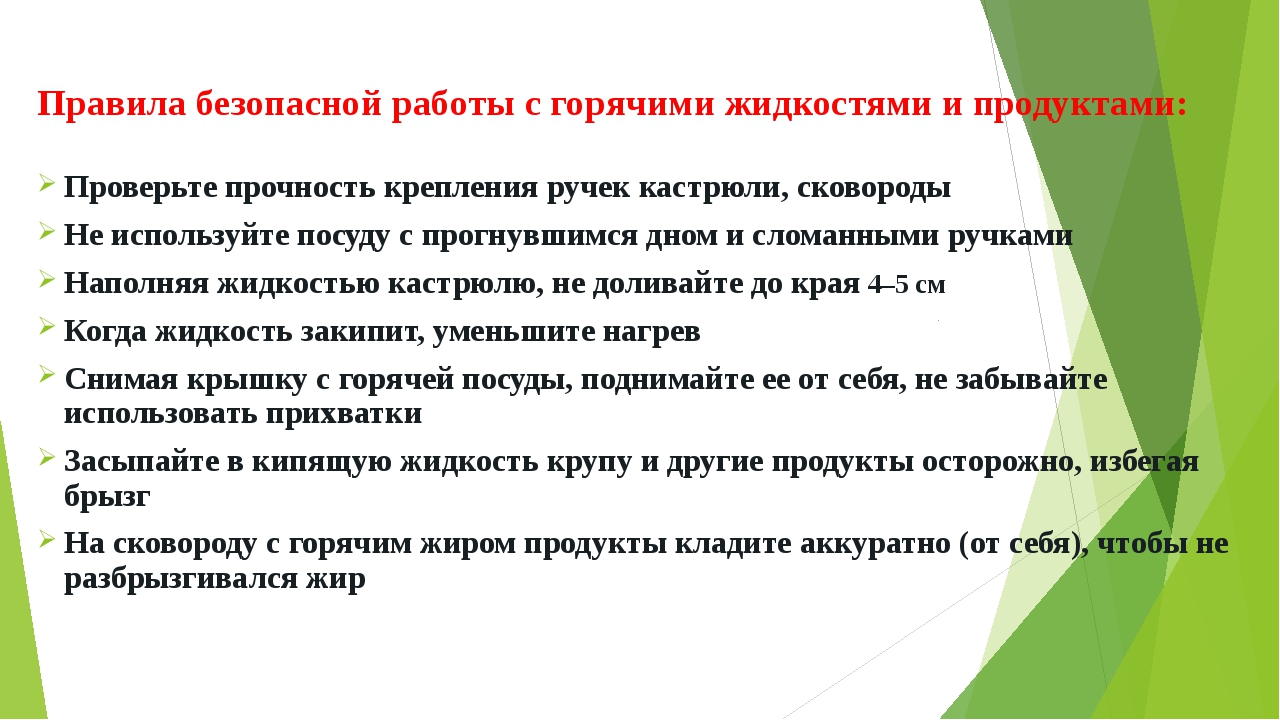 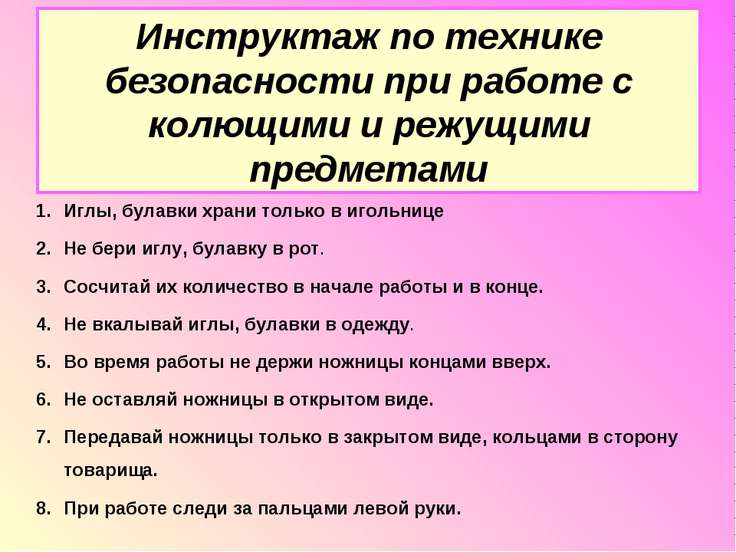 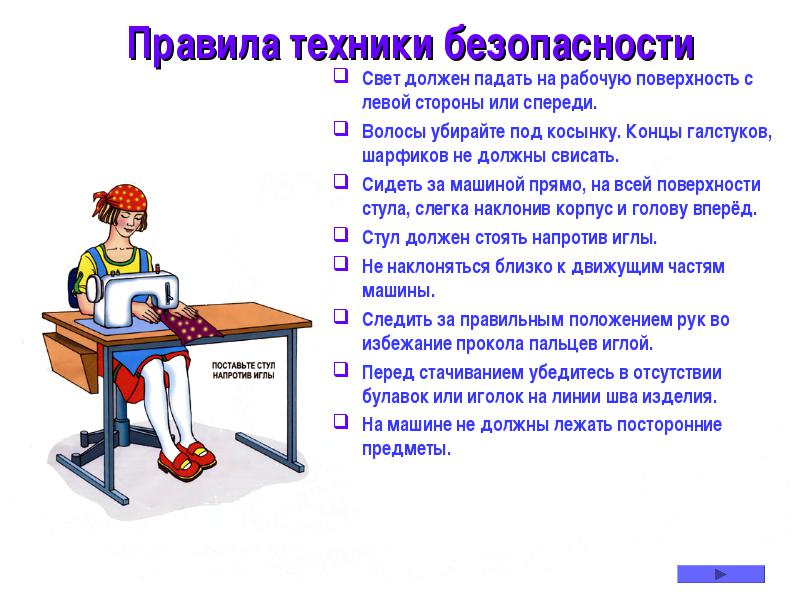 Используемые источники
Интернет;
Методические рекомендации «Технология» для 6 класса , под редакцией Симоненко В.Д., Москва «Вентана-Граф», 2016г.
«Технология» учебник для учащихся общеобразовательных организаций для 6 класса, под редакцией Н.В. Синица, В.Д.Симоненко-2-е изд., дораб.-М: «Вентана-Граф», 2016г.